Особенности животных.
1.Животные обитают                                 2. Крупные травоядные 
  большими  стадами.                                     животные.
                            
    




                              
           


                                                             3. Много хищников.
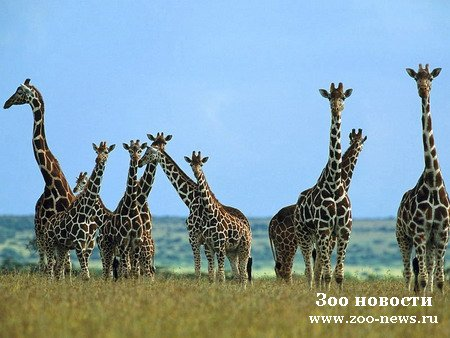 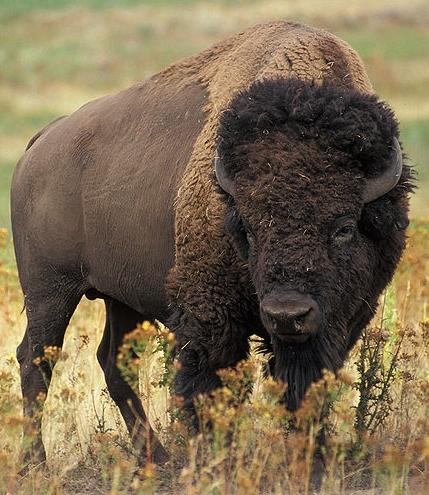 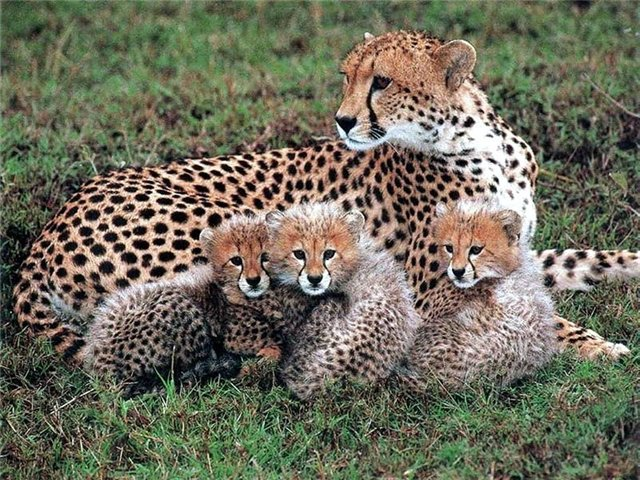 Видовой состав:
 Гепарды.                                              Львы.







Численность гепардов во всём            Скорость бега льва 
мире постоянно   сокращается.           может достигать
Это связано с очень малым                  64 км в час.
 генетическим  разнообразием
 среди их особей.
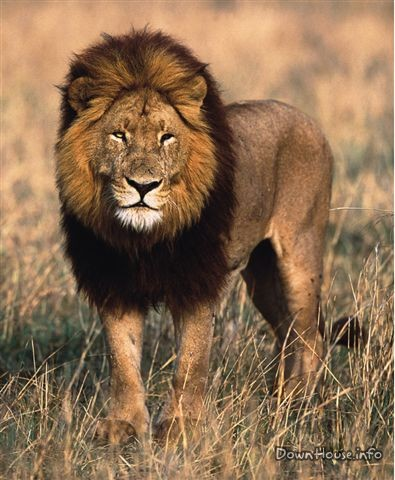 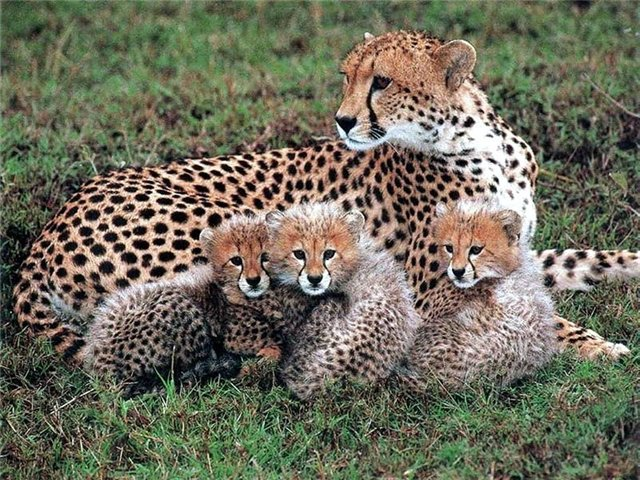 Черные носороги.
Зебры.
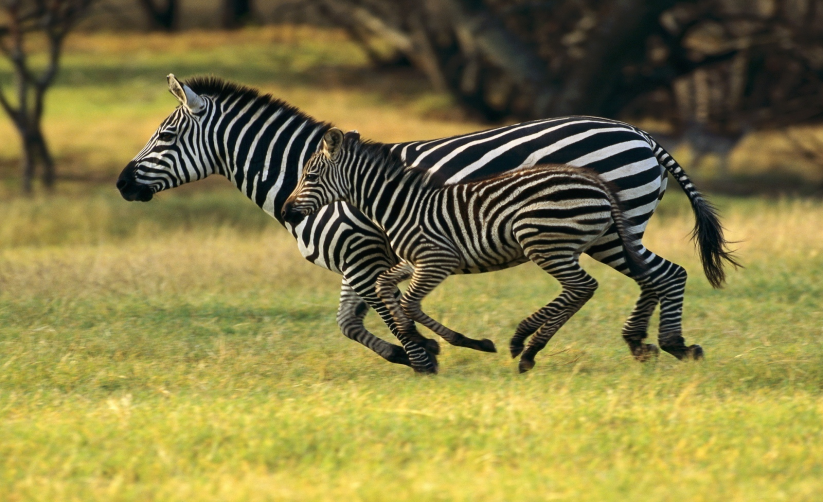 Носорог — второе по 
размеру наземное животное 
после слона. Длина его тела 
5 м, высота 1-2 м, а масса 
2-4 т.
Длина тела 200–240 см, высота в холке 120–140 см, длина хвоста 47–57 см, масса до 350 кг.
Антилопы гну.








Голубой гну – довольно                       Фламинго едят розовых       
крупное животное,                               рачков, вот почему у   
высота в холке взрослых                      них такое красивое 
самцов достигает 130-145 см.              розовое оперение.
Фламинго.
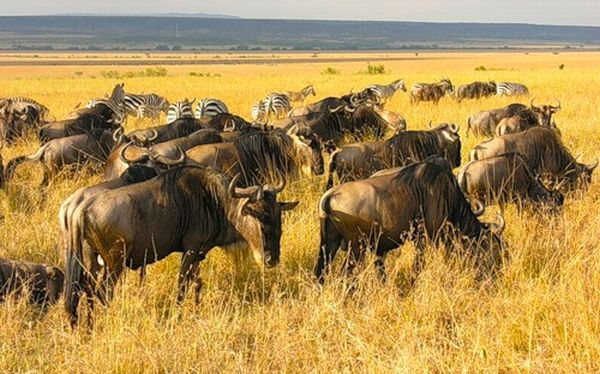 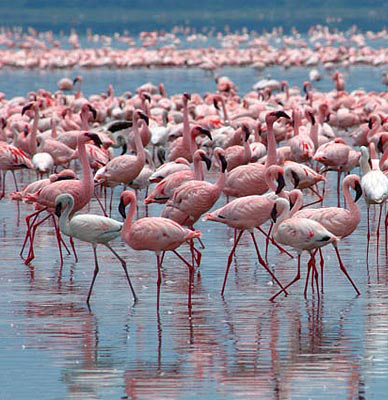